Lærergrep for å støtte elevers matematiske resonnering
Hvordan støtte elever i arbeid med matematisk resonnering (MR)?
Vi skal se på noen grep en lærer kan gjøre for å 
Få frem elevenes resonnering
Respondere på elevenes resonnering
Fremme elevenes resonnering
Utvide elevenes resonnering
Vi vil kalle disse grepene for MR-lærergrep

Gruppeoppgave:
Les arket med de ulike MR-lærergrepene og eksemplene. Til hver av de fire kategoriene, lag minst et eksempel til.
Prøv å identifisere hvilke MR-lærergrep læreren i episoden bruker for å støtte elevers resonnering.
[Speaker Notes: Studentene trenger 35-45 minutter til denne

Målet er at de blir kjent med/sette seg inn i MR-grepene og hva de går ut på]
Vi ser på episoden sammen
Summen av to partall blir et partall – alltid, aldri eller noen ganger?
[Speaker Notes: Gå sammen gjennom samtalen (over tre slides), få innspill fra gruppene om hvordan de har kategorisert 
Denne samtalen er analysert i (Valenta, 2022), men det er nok ikke noen entydige svar her. Målet er ikke å bli helt enige om tolkninger heller.]
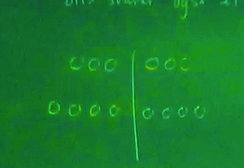 Dialog fortsatt
Dialog fortsatt 2
Vi skal nå prøve oss på å lage et rollespill med en fortsettelse av samtalen
Rollespill, kort fortalt
Hvorfor rollespill som en arbeidsform i lærerutdanning?

Av de samme grunnene som skriving av forestilt samtale: 

kunne forestille seg seg en undervisningssituasjon,

kunne fokusere på og øve på noe uten å tenke på alt, 

prøve å anvende det man leser om i litteraturen
[Speaker Notes: Vi skal straks I gang med å lage et rollespill. Kort om hva det handler om.
Det er gitt en undervisningssituasjon og lærer skal lede en samtale videre mot et konkret mål (blir gitt)
Oppgaven blir å diskutere sammen hvordan en lærer kan lede samtalen videre I den gitte situasjonen, mot det som er satt som målet for samtalen videre. Fordele roller, spille ut, Tenke gjennom hvordan det hørtes ut, prøve å forbedre – nytt rollespill, nye roller 

Det vil bli satt litt forskjellige rammer knyttet til hvordan man skal jobbe med rollespillet


Igjen, begrunnelsene for arbeidsformen er forskningsbaserte, ikke bare noe vi finner på]
Gruppeoppgave: lag et rollespill
Undervisningssituasjonen
I utdraget av samtalen i stad tenkes partall som tall som kan deles i to like store deler (to 3-ere, to 4-ere, osv). Læreren spør til slutt om det er noen som har tenkt annerledes. Leo og Iris har brukt en annen definisjon av partall: at partall er tall som består av 2-ere. De sier:

Vi har tenkt partall som par av sokker. Da blir det par, par, par, mange par. Så plusses det på flere par. Det blir bare masse par til slutt. Så partall.
Mål for samtalen videre
Læreren skal lede klassesamtalen videre. Målet er å hjelpe de andre elevene forstå Leo og Iris sitt argument, og også, sammen med elevene, sammenligne argumentet til Leo og Iris med Omara sitt argument.
Oppgave
Planlegg samtalen: bruk MR-grep i planleggingen til å strukturere samtalen (starte med å få fram, så ...), og som hjelp til å tenke gjennom konkrete spørsmål/innspill; noter noen nøkkelspørsmål/innspill
Gjennomfør et rollespill av samtalen. Fordel rollene i gruppen og spill dem ut.
Hvordan høres det ut? Noe dere vil endre? 
Bytt roller og gjennomfør rollespillet på nytt.
[Speaker Notes: Grupper på 4.
Sette av ca 45 min]
Hvordan kan man fortsette samtalen?
Noen kritiske punkter:

Hvordan få Leo og Iris sitt argument mer tydelig slik at de andre elevene kan forstå deres tankegang?
Hva kan man gjøre? Hvilke MR-grep kan man bruke her? Hvordan?
Skulle man skrevet/tegnet noe på tavla? Hva?

Hvordan få fram likheter og forskjeller mellom de to argumentene (Leo og Iris sitt, og Omara sitt)?
Hva kan man gjøre? Hvilke MR-grep kan man bruke her? Hvordan?
Skulle man skrevet/tegnet noe på tavla? Hva?
Hvordan få elever med i diskusjonen? Noen grep som kan hjelpe med det?
[Speaker Notes: Spørre om noen har lyst til å fremføre sitt rollespill for klassen. Ikke vise spørsmålene på sliden før de har gjort det i så fall

Om noen fremfører kan spørsmålene diskuteres med utgangspunkt i det rollespillet (hvordan de har gjort det, noen som har gjort det annerledes?). Hvis ingen har fremført, diskuteres hva de ulike gruppene har tenkt omkring de spørsmålene.]
Rollespill som arbeidsform i lærerutdanning
Sammenlignet med skriving av forestilt samtale
Rollespill er mer dynamisk, går fortere, prøves ut så man kan høre om det er noe som ikke stemmer.
Samtidig, mer nøye med hva som blir sagt og hvordan som når det skal skrives?
Noen fordeler og ulemper med begge formene.

Hvordan kjentes det å arbeide med rollespill i stad?
[Speaker Notes: Til forskjell for skriving av forestilt samtale er rollespill muntlig, så det går fortere, er mer dynamisk, kan endres fort, prøves ut så man kan høre om det er noe som ikke stemmer.
På den andre siden, det kan være at man ikke er like nøye med hva som blir sagt og hvordan som når det skal skrives, en del detaljer kan forsvinne? 
Noen fordeler med begge formene.

Så kan man spørre studentene om hva de synes (de har nå erfaring med bare et rollespill, men noe er det). Håpet er at de opplever det som en meningsfylt aktivitet selv om de sannsynligvis vil si at det er vanskelig å tenke seg hva elever ville sagt. Vi øver på det og 

Skal fortsette med noen ulike typer rollespill (og skriving av forestilte samtaler), øve på ulike undervisningssituasjoner gjennom dem.]